What need to be changed and what happens when it is changed
PhD. Ann-Christine Andersson Arntén
National Board of Police, Sweden
Studies on what need to be changed and what happens when it is changed.
Interview studies (45  participants)
Survey study (617 participants)
Gap between what is done and what is said to be done!
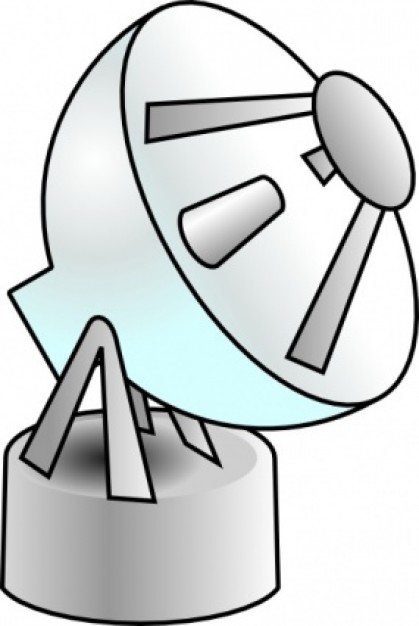 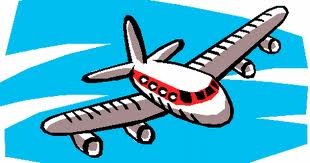 ©A-C Andersson Arntén
Political correctness
Participation – important 




(when I want to, how I want to, and on my conditions)
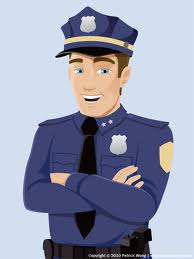 What we haveTop-down decision and goal-settings
What we needLearning environment - decision and goal-settings from bottom to top.
continuancecommitment
normative
commitment
Resignation
internal regulation
(motivation from own goal or interest)
positive
affect
intrinsic motivation
negative
affect
enthusiasm
vitality
Generate positive impact                             Generate negativ impact
energy
concentration
emotional
commitment
vitality
internal regulation
(motivation from own goal or interest)
positive
affect
intrinsic motivation
Possibilities to develop
continuancecommitment
Generate positive impact                                 Generate negative impact
What happens when we change?